Monthly Nurse Safe Staffing
Sponsoring executive director: Lorraine Szeremeta, Chief Nurse
Amanda Small Deputy, Chief Nurse
Sarah Raper, Project Lead Nurse safe staffing
Board of Directors: 8 February 2023
Executive Summary
This slide set provides an overview of the Nursing and Midwifery staffing position for December 2022. 
The vacancy position has increased slightly in December for Health Care Support Workers (HCSW’s) to 13.8% from 12.9% in November and maternity care assistants (MCA’s) to 18.0% from 17.3% in November.  Conversely, the vacancy rate for registered children's nurses has decreased to 17.3% from 20.1% in November.  This is explained in part due to the review of paediatric vacancies to ensure that all vacancies across paediatric areas are categorised correctly within ESR. The vacancy position for Registered Midwifes (RM’s) has also decreased to 2.67% from 2.9% in November.  The vacancy rate for Registered Nurses (RN’s) has remained relatively static at 8.8% compared to 8.7% in November. 
Turnover rate remains high at 12.8% for RN’s, 11.1% for RM’s, 14.7% for RSCN’s and 18.0% for HCSW’s. The main reason for leaving for RN’s, HCSW’s and RSCN’s is voluntary resignation – relocation whereas for RM’s it is cited as being due to Voluntary resignation – work/life balance and voluntary resignation – relocation.  
The planned versus actual staffing report demonstrates that 19 clinical areas reported <90% overall rota fill in December. The overall fill rate for maternity has decreased slightly to 88.4% compared to 91.4% in November.  The total unavailability of the workforce working time in December has increased to 34.5% from 28.2% in November. The majority of unavailability (17.4%) is due to planned annual leave, sickness absence has increased to 11.2% compared with 8.1% in November.  Additionally, 2.2% of working time was unavailable due to other leave which is a slight increase from November (1.6%), 2.2% was due to study leave and 1.5% was due to supernumerary time. 
In order to mitigate staffing risks, the number of requests for bank workers remains high with an average of  2151 shifts per week requested for registered staff and 2177 shifts requested for Health care support workers and Maternity support workers per week with an average bank fill rate of 64.9% for registered staff and 56.4% for Health Care Support workers. In addition, the equivalent of 41.3WTE agency workers are working across the divisions.  Despite this, redeployment of nurses and midwives has remained necessary due to staff unavailability, with an average of 297 working hours being redeployed each day of which 98.3% of the redeployed hours have been within division.  
There has been a significant increase in the number of occasions that 1 critical care nurse has needed to care for more than 1 level 3 patient in December (235 occasions compared to 50 in November). Additionally there have been 214 occasions where there has been no side room co-ordinator (131 in November).  This has been due to high unavailability of staff (sickness) and high acuity of patients. Any concerns with regards to critical care staffing are escalated through the senior nurse of the day.  Critical care bed capacity remains at 52 beds rather than 59 beds whilst recruitment is ongoing to the vacant positions however it has been necessary to open an additional bed at times to support capacity.
Combined Nursing and Midwifery Staffing Position Vacancy Rates
Graph 1. Nursing and midwifery vacancy rates
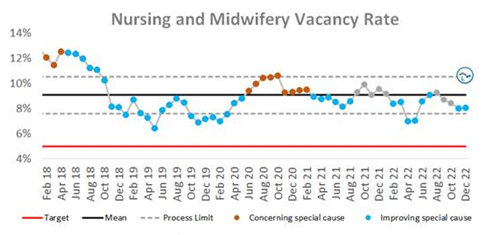 Vacancy position

The combined vacancy rate for Registered Nurses (RNs) and Registered Midwives (RMs) has remained relatively static at 8.1% compared to 8.0% in November. The vacancy rate for Health care support workers (HCSW’s) (including Maternity Care Assistants (MCA’s) has increased slightly to 14% compared to 13.1% in November. When broken down further into Nursing and Midwifery specific vacancies, the MCA workforce vacancy rate has increased slightly from 17.3% in November to 18.0% in December.  The HCSW vacancy rate (excl MCA) has also increased slightly to 13.8% from 12.9% in November.  

The HCSW (including MCAs) turnover rate remains high at 18.0%.  The main reason for HCSWs leaving remains voluntary resignation – relocation (31%) and the next highest reason is voluntary resignation – work life balance (25.5%).  The leavers destination is unknown for the majority of HCSWs (49%), 15.3% of HCSWs are leaving to take up employment in other NHS organisations and 14.4% are leaving for no employment.
Graph 2. Healthcare Assistant vacancy rates
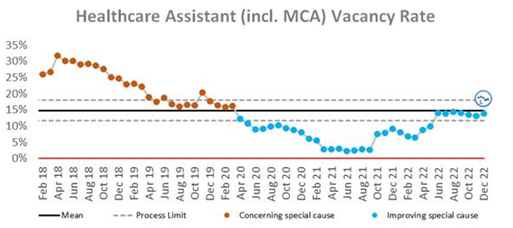 Staffing Position Vacancy Rates for Registered Nurses and Registered Midwives
Graph 3. Registered Nurse vacancy rates
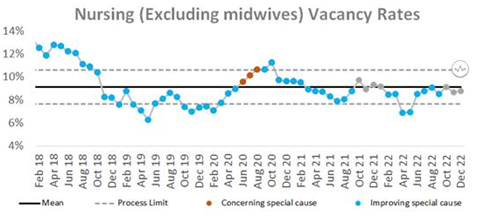 Vacancy position

The vacancy rate for Registered Nurses working in adult areas has remained relatively static at 8.8% compared to 8.7% in November. The vacancy rate for registered children's nurses has decreased to 17.3% from 20.1% in November.  This is explained in part due to the review of paediatric vacancies to ensure that all vacancies across paediatric areas are categorised correctly. 

The vacancy rate for Registered Midwives illustrates a sharp increase in Graph 4 in June however this was due to the work that had been undertaken to align the workforce Electronic Staff Record (ESR) and financial ledger to reflect the additional approved investment in maternity workforce.  The actual vacancy rate had remained static for a number of months. Over the last 3 months, there has been a decreasing trend in the vacancy rate from 13.0% in July to 2.67% in December.

The turnover rate in December remains high at 12.8% for RNs in adult areas (13.2% in November), 14.7% for Registered Children's Nurses (15.1% in November) and 11.1% for RMs (12.2% in November). The main reasons for RMs leaving is voluntary resignation – work life balance (24.1%) and voluntary resignation – relocation (24.1%). The main reason for RNs leaving is voluntary resignation – relocation (51.4%). The leavers destination data demonstrates that 33.6% of RNs and 41.4% of RMs are leaving to take up employment in other NHS organisations.  24.1% of RMs are leaving for no employment compared with 6.4% of RNs.
Graph 4. Registered Midwife vacancy rates
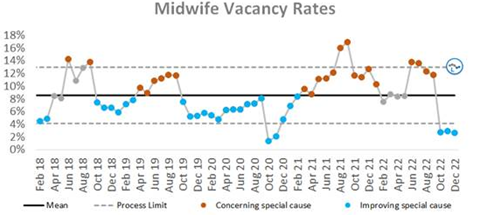 Unavailability for Registered Nurses, Midwives and Health Care Support Workers
Graph 5. Unavailability of staff
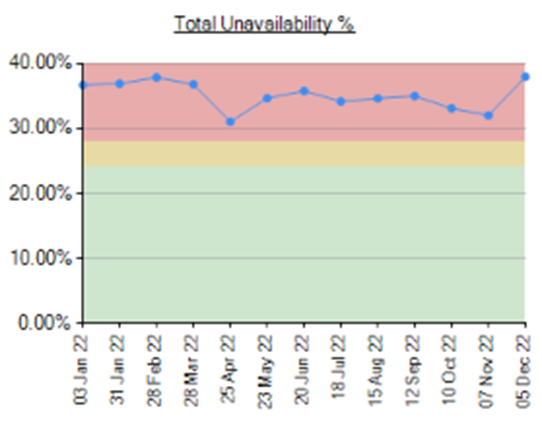 Unavailability of staff

Unavailability relates to periods of time where an employee has been given leave from their regular duties. This might be due to circumstances such as annual leave, sick leave, study leave, self isolation, carers leave etc.

The total unavailability of the workforce working time in December has increased to 34.5% from 28.2% in November as illustrated in Graph 5. 

Graph 6 illustrates the percentage breakdown of the type of unavailability.  The majority of unavailability (17.4%) was due to planned annual leave which would have been accounted for in the department rosters however there was a high percentage of unplanned leave that would have impacted upon fill rates within the rosters.  In December, sickness absence has increased to 11.2% compared with 8.1% in November.  Additionally, 2.2% of working time was unavailable due to other leave which is a slight increase to November (1.5%), 2.2% was due to study leave and 1.5% was due to supernumerary time.
Graph 6. Types of absence
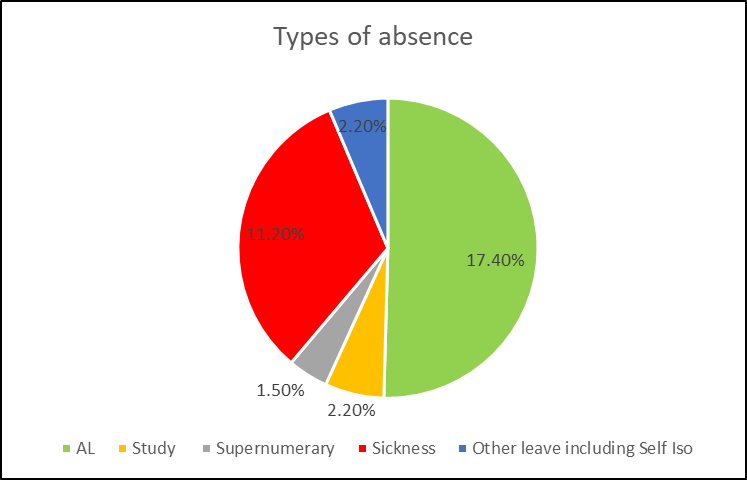 Planned versus actual staffing
Planned versus actual staffing
Graph 7 illustrates trend data for all wards reporting < 90% rota fill.  The number of areas reporting <90% rota fill for registered RN/RM has increased significantly in December with 16 areas reporting <90% fill rates compared to 3 in November. There has also been an increase in the number of areas reporting <90% rota fill for HCSWs in December with 25 clinical areas reporting HCSW fill rates of <90% compared with 18 in November.  The number of ward areas reporting overall fill rates of <90% in December has also increased to 19 from 7 in November.
 
Division A reported the most areas (5) with overall fill rates of <90%. Appendix 1. details the exception reports for all areas reporting fill rates of <90%.  

There has been a significant increase in the number of occasions that 1 critical care nurse has needed to care for more than 1 level 3 patient in December (235 occasions compared to 50 in November). Additionally there have been 214 occasions where there has been no side room co-ordinator (131 in November).  This has been due to high unavailability of staff (sickness) and high acuity of patients. Any concerns with regards to critical care staffing are escalated through the senior nurse of the day.  Staffing has been supported through the use of temporary workers (agency and bank), bank enhancements and registered staff (non critical care trained) are redeployed from the operational pool and clinical areas on a shift by shift basis. Critical care bed capacity remains at 52 beds rather than 59 beds whilst recruitment is ongoing to the vacant positions however it has been necessary to open an additional bed at times to support capacity.
Midwifery & MSW  fill rate
Graph 8 illustrates that the overall fill rate for maternity has decreased slightly in December to 88.4% compared to 91.4% in November. The lowest fill rates have been seen on the Rosie Birth Centre (73%).
Staff deployment
Staff deployment

Graph 9 illustrates the movement of staff across wards to support safe staffing to ensure patient safety. This includes staff who are moved on an ad hoc basis (shift by shift) and shows which division they are deployed to. 

The number of substantive staff redeployed in December has increased slightly with an average of 297 working hours being redeployed per day compared with 220 hours in November. This equates to 26 long day or night shifts per day.  The majority of redeployments are within division (98.3% compared to 1.7% of staff who are deployed outside of their division).  Staffing is also being supported by the operational pool whereby bank staff book a bank shift on the understanding that they will work anywhere in the trust where support is required.
Nursing Pipeline
Appendix 2 provides detail on the forecasted position in relation to the number of adult RN vacancies based on FTE and includes UK experienced, UK newly qualified, apprenticeship route, EU and international recruits up to March 2023. The current forecast demonstrates a year end band 5 RN vacancy position of 9.23% which is above the target of 5%.  This is due in part to the reliance on international recruitment and the challenges with accommodation which has impacted upon the numbers of staff that can be deployed each month.  A detailed recruitment plan is being collated for all Nursing recruitment pipelines to outline what can realistically be achieved, the blockers that may prevent this and the mitigations that can be put in place to address these. 

Appendix 3 provides detail on the forecasted position in relation to the number of Paediatric band 5 RN and HCSW vacancies up to March 2023. Numbers are based on those interviewed and offered positions in addition to planned campaigns. The current forecast demonstrates a year end band 5 Paediatric RN vacancy position of 21.68% and a band 2 HCSW position of 3.8%.  
 
Whilst the recruitment pipeline is positive with multiple pipelines including apprenticeship routes, domestic and international recruitment, the predicted numbers are only achievable if the appropriate infrastructure is in place to support.
Red flags
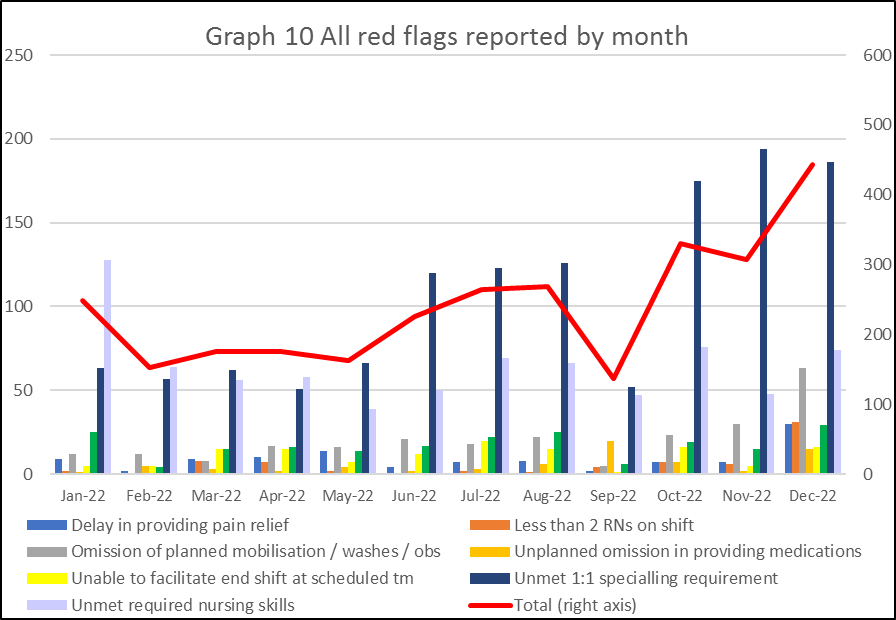 Red Flags

A staffing red flag event is a warning sign that something may be wrong with nursing or midwifery staffing. If a staffing red flag event occurs, the registered nurse or midwife in charge of the service should be notified and necessary action taken to resolve the situation.  

Nursing red flags

Graph 10 illustrates that the number of red flags reported in December has increased from 307 to 444.  The highest number of red flags reported in December was in relation to an unmet 1:1 specialling requirement (186 compared with 194 in November).  A trust wide improvement project focusing on specialling is being developed to review specialling across the organisation.  Additionally, 63 red flags were reported in relation to omission of planned mobilisation, washes and observations compared with 30 in November.
Graph 11: Maternity Red Flags
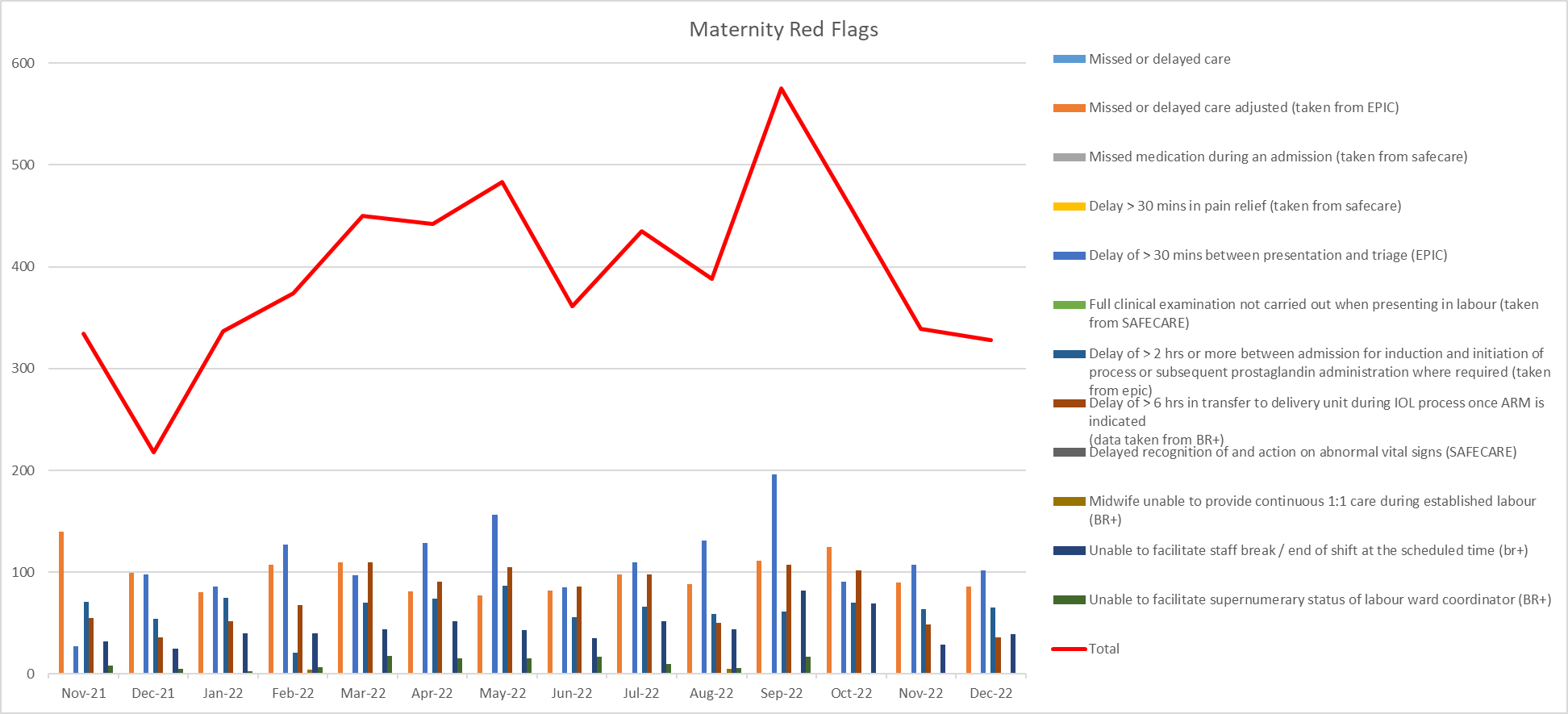 Maternity red flags

The number of maternity red flags reported over the last 3 months has been a decreasing trend with 575 reported in September compared to 328 in December.  Graph 11 illustrates the red flags that have been reported.  In December, 31.1% of these red flags were due to a delay of >30mins between presentation and triage, 26.2% were due to missed or delayed care and 19.8% were due to a delay of > 2 hrs or more between admission for induction and initiation of process or subsequent prostaglandin administration where required.  This is reflective of the high levels of activity and difficulty in maintaining flow.
.
Safety and Risk
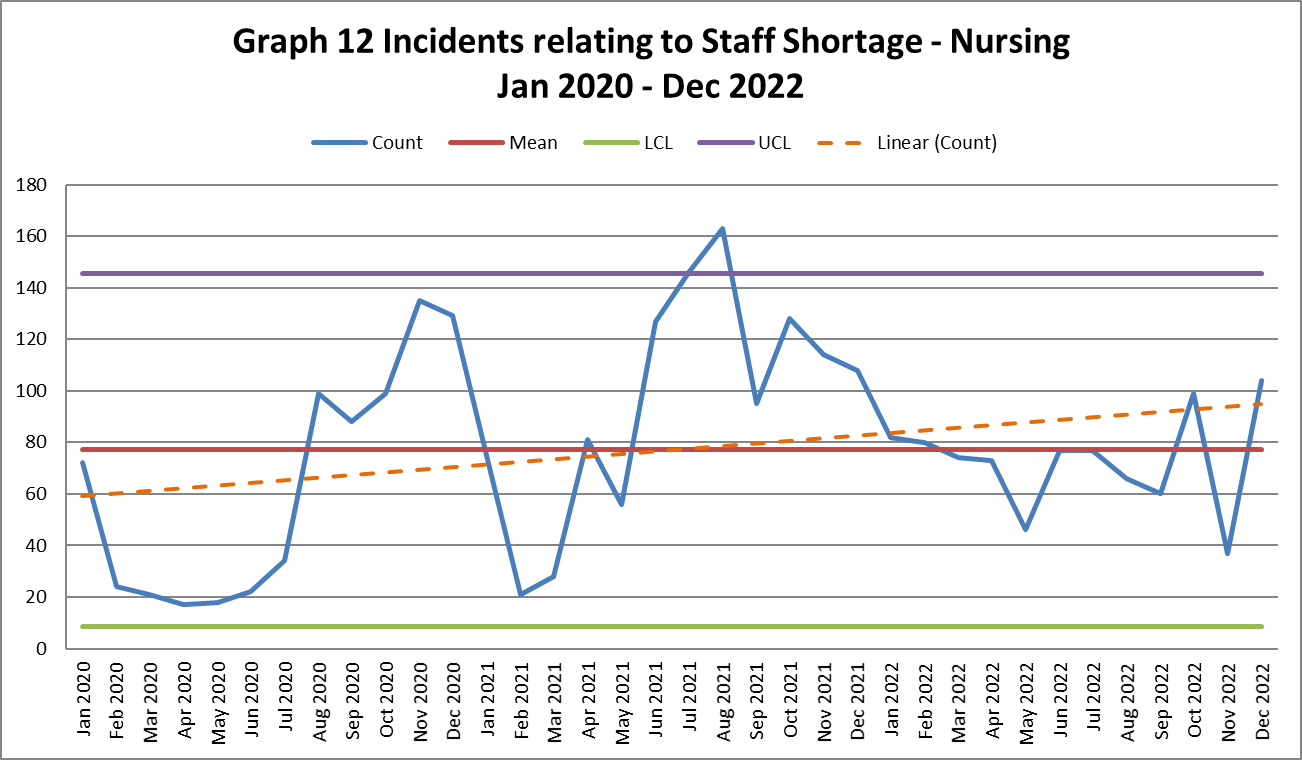 Incidents reported relating to staff shortages
Graph 12 illustrates the trend in Safety Learning Reports (SLRs) completed in relation to nurse staffing.  There were 104 incidents reported relating to nurse staffing in December which has increased from the number reported in November (37). 
The majority of the incidents related to staffing levels in December were reported by division C (39).  Within Division C, the staffing incidents reported were spread across the division with Ward D5 and ward G4 reporting the most incidents (5 each).  Division D reported 28 incidents related to staffing levels in December, the majority of which were reported across 3 ward areas (M5 8, L5 6 and D7 6).  Safety continues to be monitored through the site safety meetings.  
Care hours per patient day (CHPPD)
Care hours per patient day (CHPPD) is the total number of hours worked on the roster (clinical staff including AHPs) divided by the bed state captured at 23.59 each day. NHS Improvement began collecting care hours per patient day formally in May 2016 as part of the Carter Programme. All Trusts are required to report this figure externally. 
CUH CHPPD recorded for December has decreased slightly to 8.1 from 8.42 in November which is comparable to the national median of 8.0 however is lower than other Shelford hospitals (9.1).
In maternity, from 1 April 2021, the total number of patients now includes babies in addition to transitional care areas and mothers who are registered as a patient. CHPPD for the delivery unit in December was 14.06 which is slightly lower than November (14.42).
Graph 13: Care Hours Per Patient Day (CHPPD)
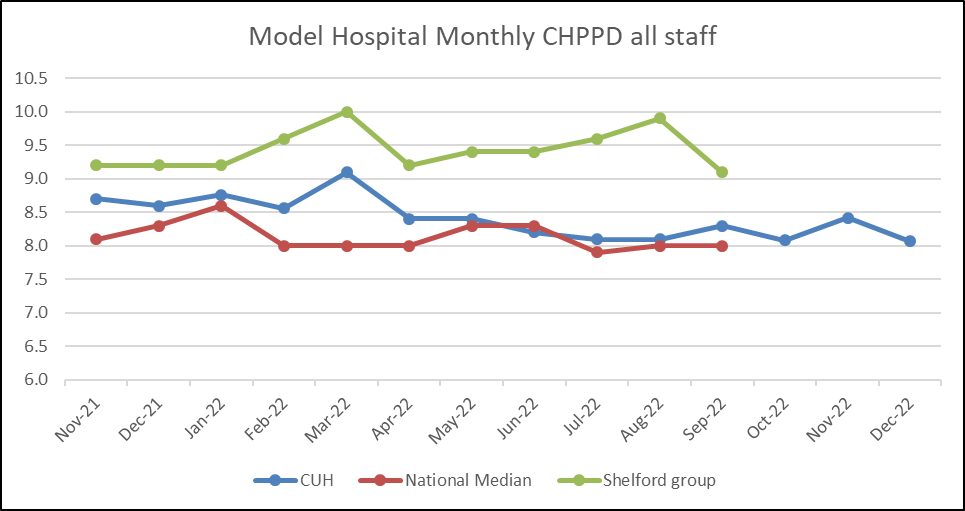 Bank Fill Rate and Agency Usage
Graph 14 Registered RN/RM Bank fill rate per week
Bank fill rate

The Trust’s Staff Bank continues to support the clinical areas with achieving safe staffing levels. Graph 14 and 15 illustrate the trends in bank shift fill rate per week. Overall we have seen an increase in bank shift requests for registered staff over the last 6 months to mitigate those areas who have less than a rota fill of 90%.  The number of requests for registered staff is an average of 2151 shifts per week requested and an average bank fill rate of 64.9%.  

The number of requests for Health care support workers and Maternity support workers remains high with an average of 2177 shifts per week requested and an average bank fill rate of 56.4%.

In addition to bank workers we have the equivalent of 41.3 WTE agency workers working across the divisions to support staffing challenges in the short term. This accounts for 11% of the total Nursing filled shifts.  

Short term pay enhancements for bank shifts have been put in place in areas where we are looking to encourage a higher uptake of shifts.  These bank enhancements are reviewed regularly (at least on a 6 weekly basis) through the weekly bank enhancement meeting and are for fixed periods of time.
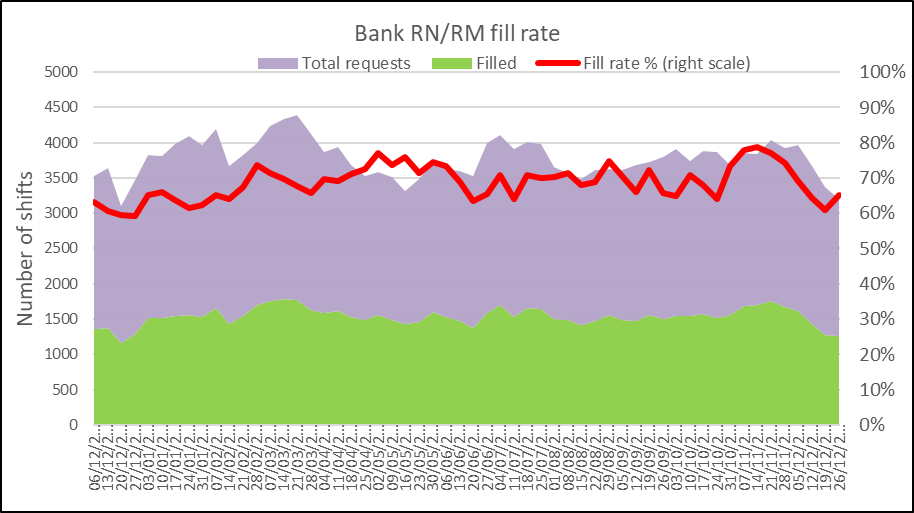 Graph 15 HCSW/MSW bank fill rate per week
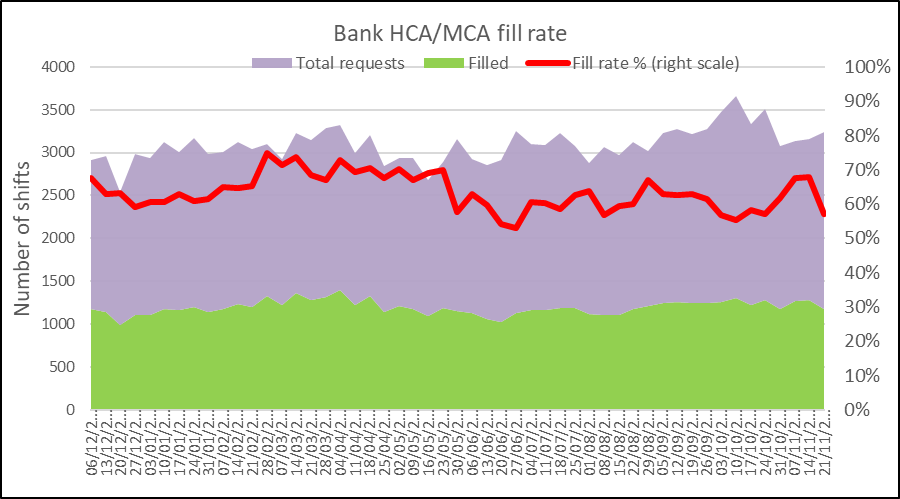 Appendix 1: Exception report by Division – Division A
Appendix 1: Exception report by Division – Division C and D
Appendix 1: Exception report by Division – Division E
Appendix 2: Adult RN Recruitment pipeline
Appendix 3: Paediatric RN and Band 2 HCSW Recruitment pipeline